Tropical storms
What: Where, when and how tropical storms form and why they form in these locations.
Why: So that we can understand which areas of the USA are most at risk from hurricanes.
How: Create a cartoon strip to show the steps of hurricane formation.
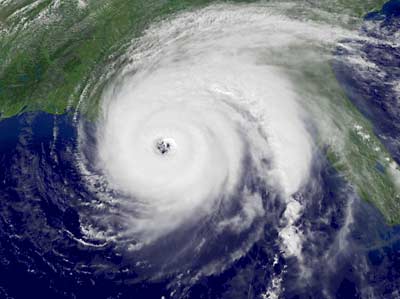 Learning Point 1: What and where and how do Tropical Storms form?

To explain the formation of tropical storms and their distribution.
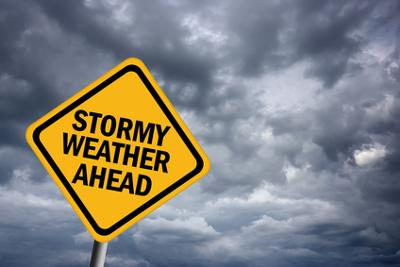 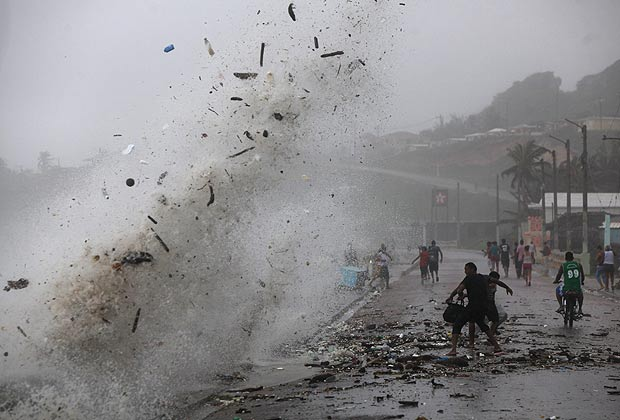 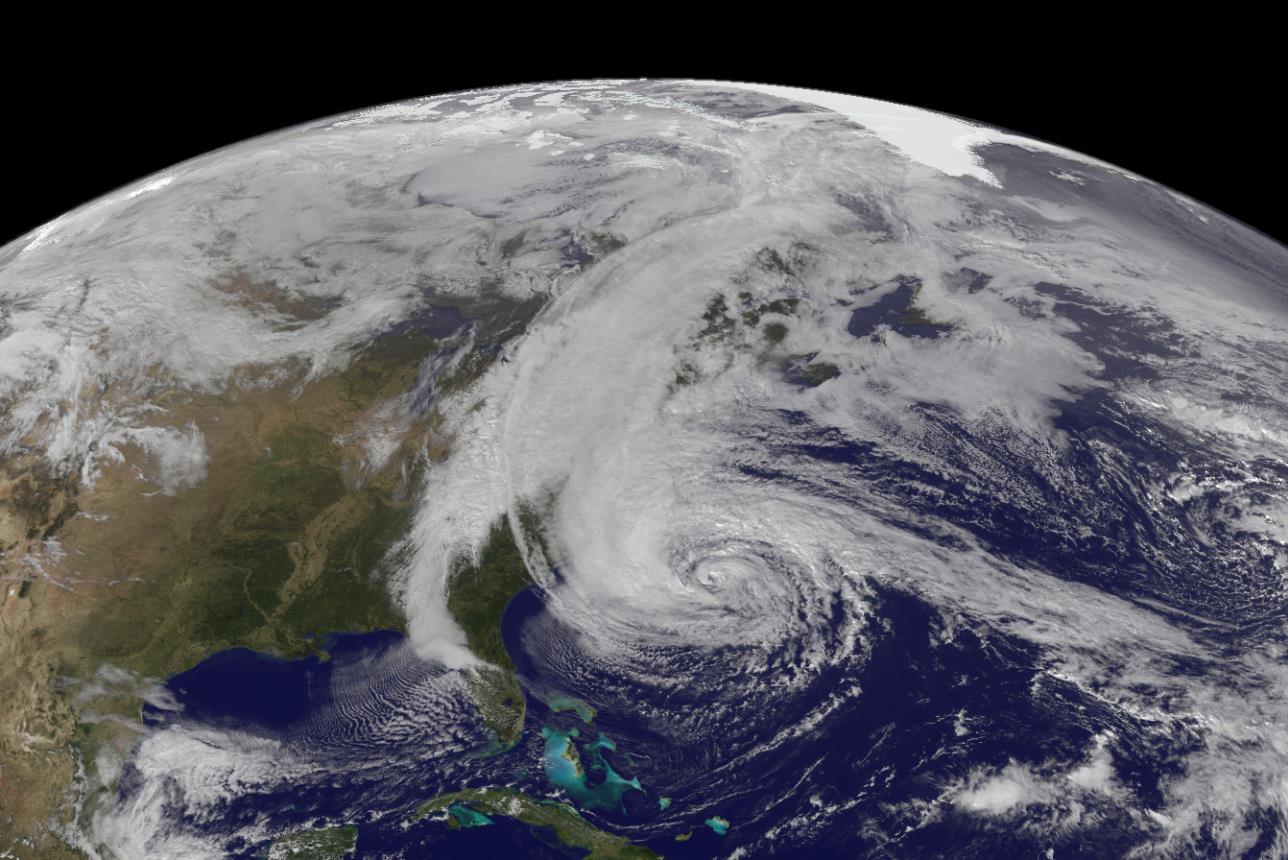 Quick Quiz: Spot the difference
Tropical Storm
Cyclone
Typhoon
Hurricane
Tropical storms are known by many names, including hurricanes (North America), cyclones (India) and typhoons (Japan and East Asia).  They all occur in a band that lies roughly between the tropics of Cancer and Capricorn and despite varying wind speeds are ferocious storms. Some storms can form just outside of the tropics, but in general the distribution (location) of these storms is controlled by the places where sea temperatures rise above 27°C and is heated to a sufficient depth.
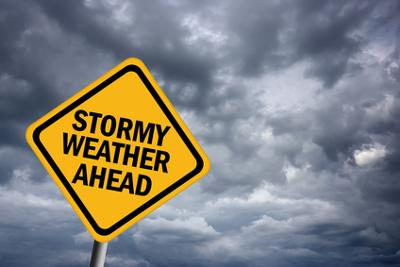 The key information being, they form in the tropics and over warm oceans of 27°C and above;  Tropical storms do not form over land!
What do you notice about the pattern of Tropical Storms?
What questions would you like to ask?
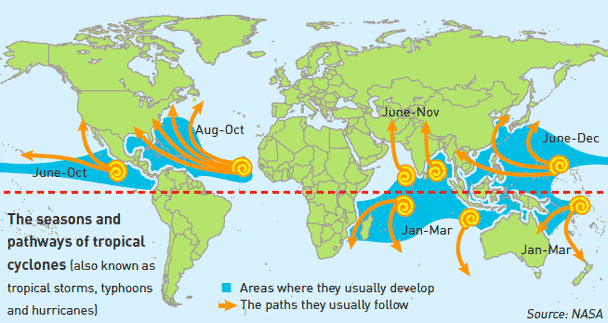 Why do Hurricanes form here?
Collaborative Challenge – in small groups get a whiteboard and try to work out for yourself how hurricanes form.
Watch the following videos and take notes on how hurricanes form.
http://www.bbc.co.uk/weather/features/24056514 
https://www.youtube.com/watch?v=wPDoIrGUrEc 
https://www.youtube.com/watch?time_continue=4&v=kjd9Fa1H9dg
https://www.youtube.com/watch?v=Yj240oulsc8 
https://www.youtube.com/watch?v=UKL9NIxLIIE
Make a spider diagram of key parts in the formation of a tropical storm.
Work together to create a full sequential explanation as to the formation of tropical storms.
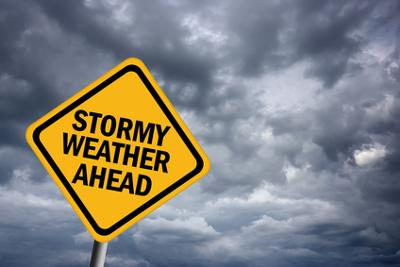 Extra challenge?  Try and incorporate some of the additional information into your explanation.
Objective(s):

To explain the formation of tropical storms and their distribution..
Tasks – To print
1) Make a small sketch of this hurricane in the blank box

2) Label the following:   The eye		Spiralling rain bands		Rising air		Fastest winds

3) Use arrows to show the direction of movement (the spin)

4) Label Florida with a description of what will happen when it makes landfall
Florida
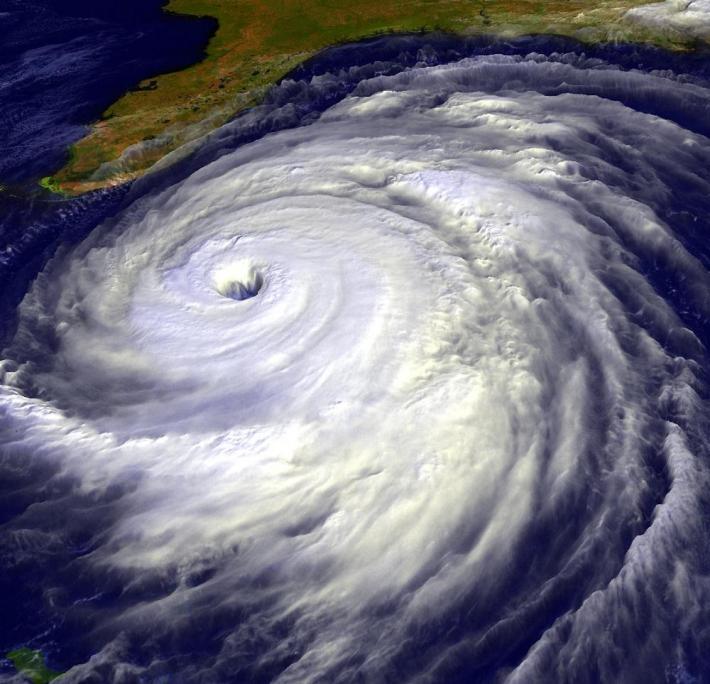